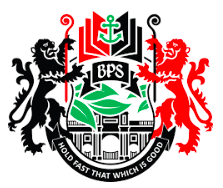 Year 10F Starter LP1
LP1/ Monday 4
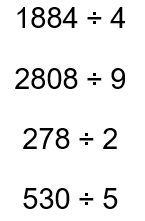 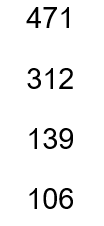 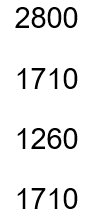 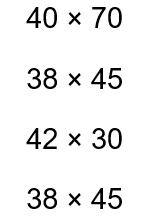 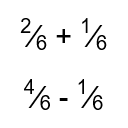 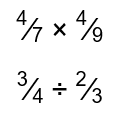 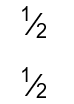 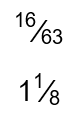 Week 4
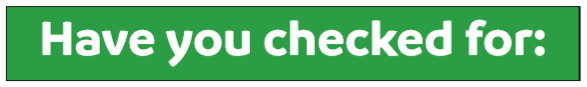 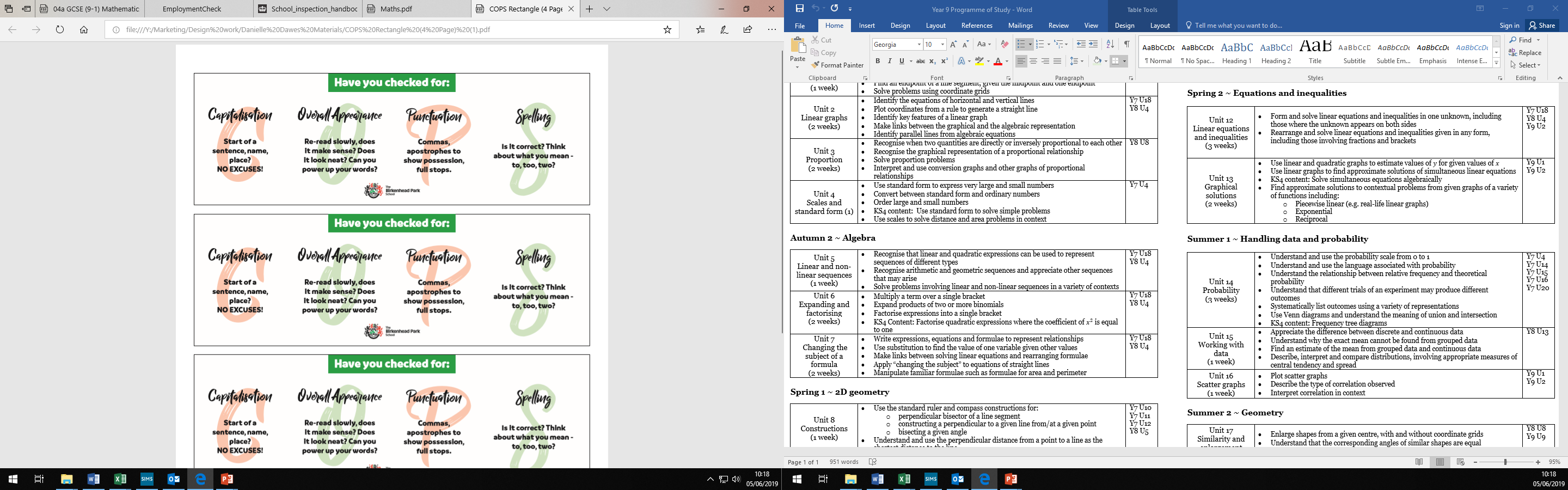 Underlined dates and titles?

Examples in red bubbles?

Completed feedback?

Correct spellings?

Completed unfinished work?

Updated tracker?

Marked classwork?
COPS COMPLETE
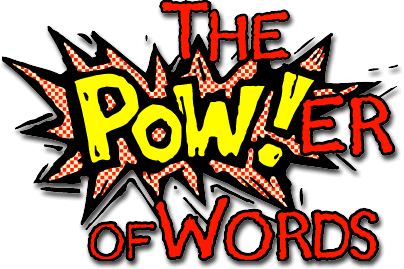 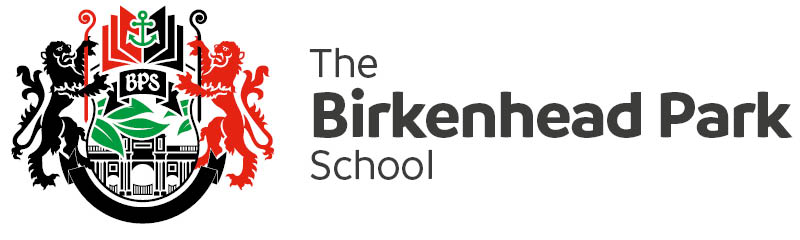 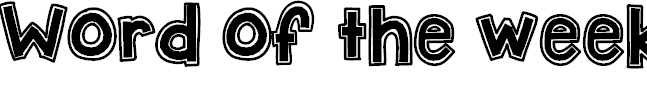 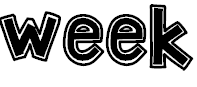 Estimate
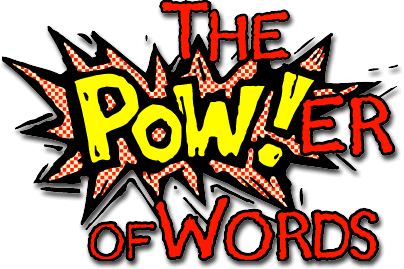 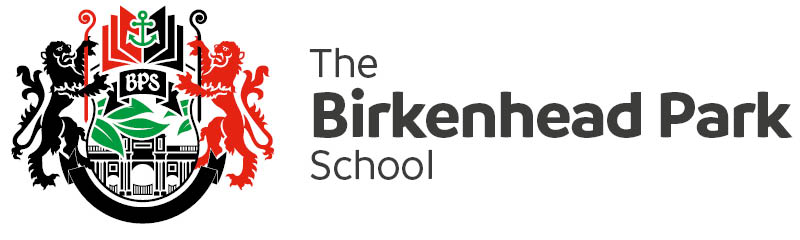 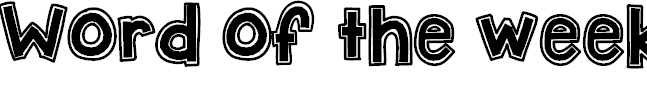 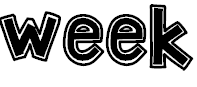 Read it:

Estimate
Define it:

To estimate is to find an approximate answer to a more difficult problem.
Deconstruct it:
Long before the terminology stabilized around estimation the activity was called calculation, determination or fitting.
Example:

An estimate of 
31.2 x 5.94 is 
30 x 6 = 180.
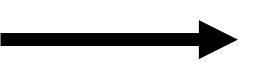 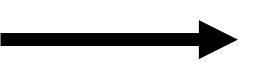 Digging Deeper: 
A written statement indicating the likely price that will be charged for specified work or repairs.
‘compare costs by getting estimates from at least two firms’.
Link it:

Approximate, Guess, Judge, Rate
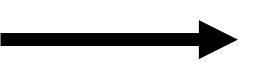 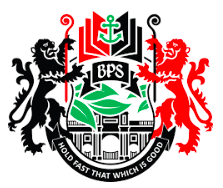 Year 10F Starter LP1
LP1/ Tuesday 4
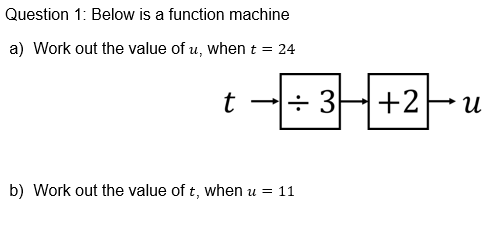 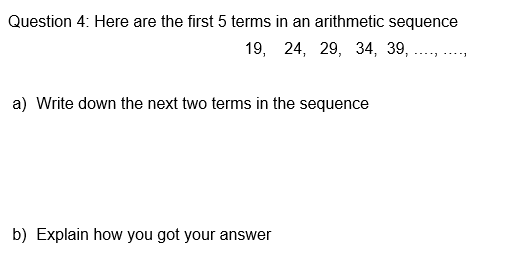 If y=7 find the value of: 

Y-3 

3y+10
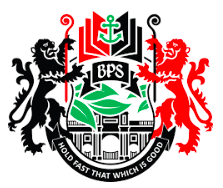 Year 10F Starter LP1
LP1/ Tuesday 4
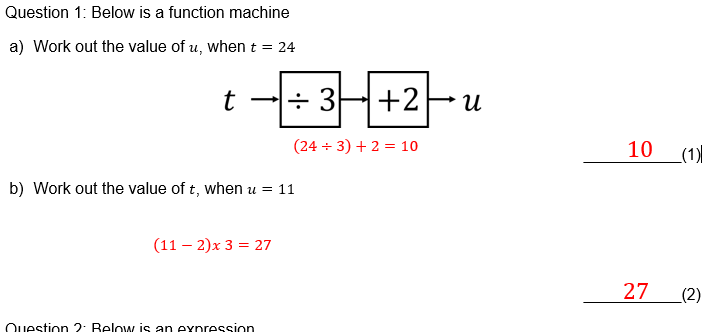 If y=7 find the value of: 

4 

31
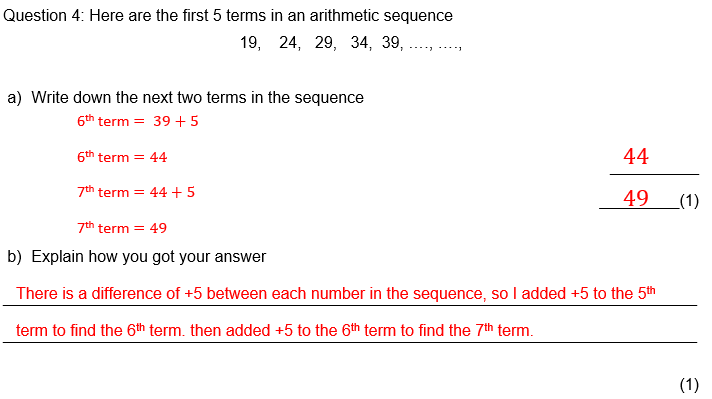 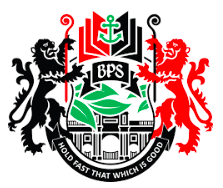 Angles in Polygons
Starter
To understand how to find the interior angles in triangles,  quadrilaterals and regular polygons.
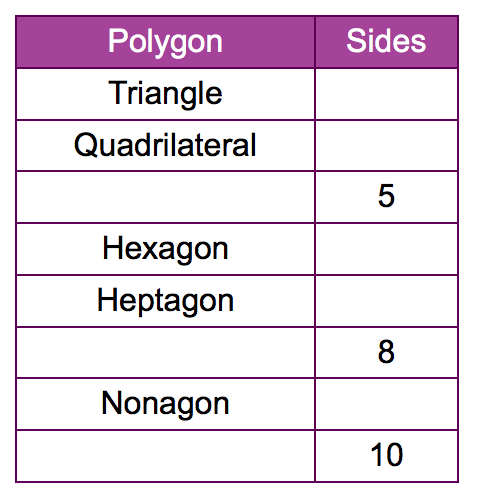 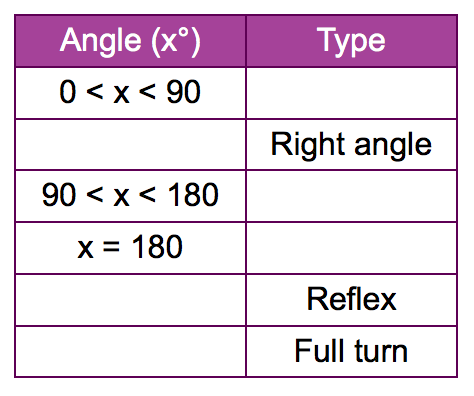 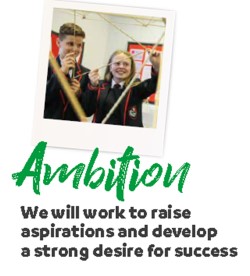 Keywords: Interior angle, Exterior angle, sum, product, triangle, 180o, Regular
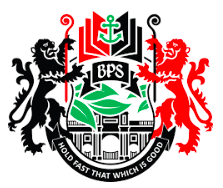 Angles in Polygons
Starter
To understand how to find the interior angles in polygons and apply this skill when solving problems
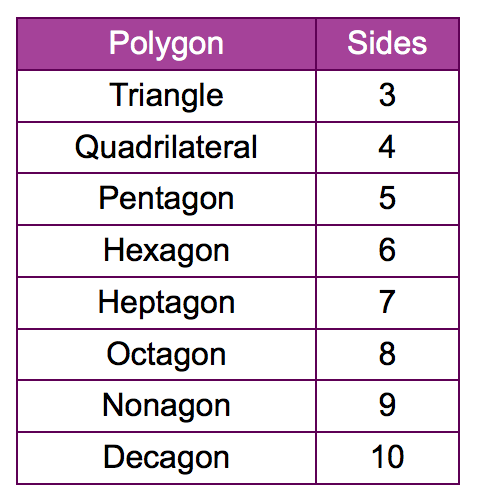 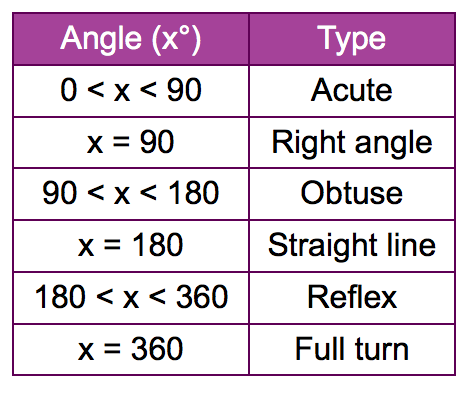 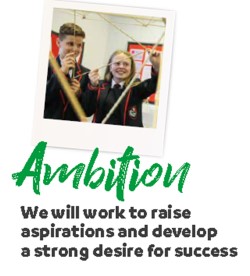 Keywords: Interior angle, Exterior angle, sum, product, triangle, 180o, Regular
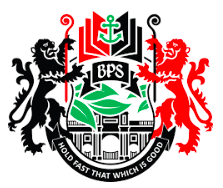 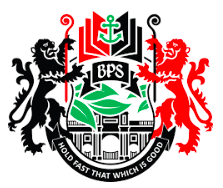 Increasing Sequences
Angles in Polygons
Worked Example
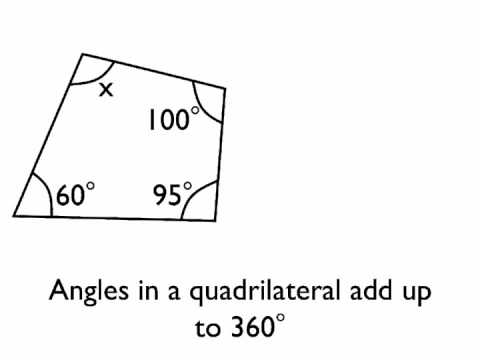 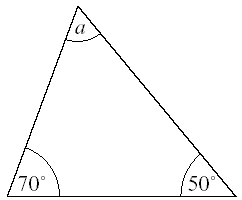 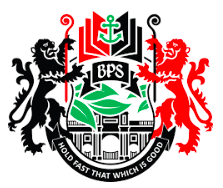 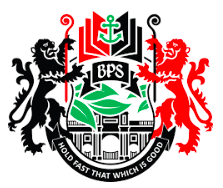 Practice Questions
Practice Question
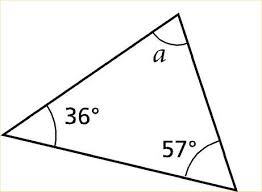 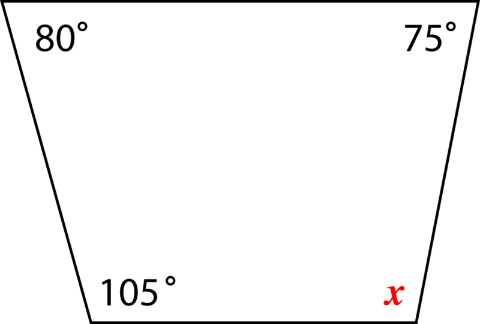 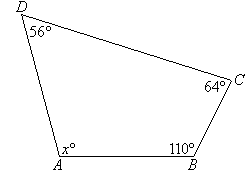 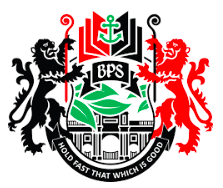 Angles in Polygons
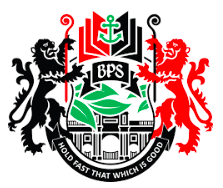 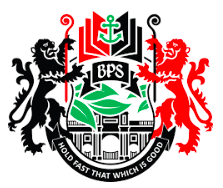 Increasing Sequences
Angles in Polygons
Worked Example: SUM Regular
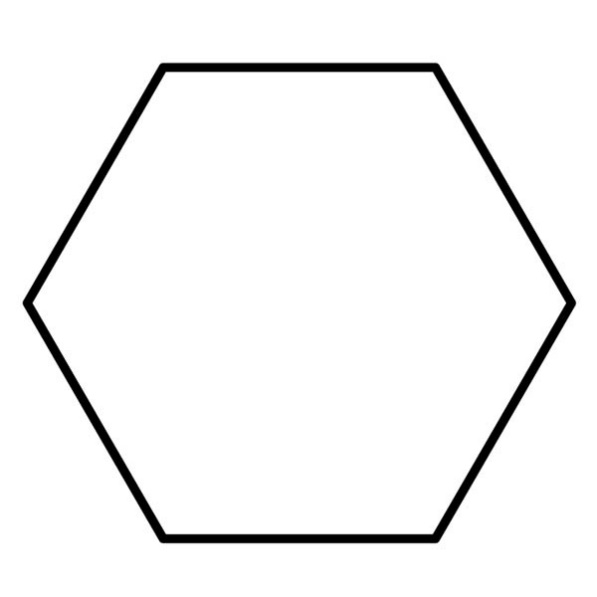 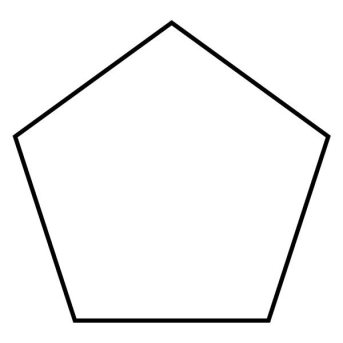 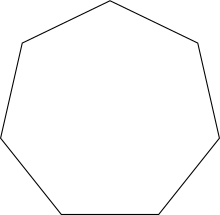 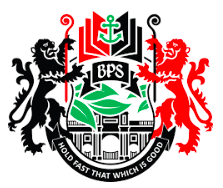 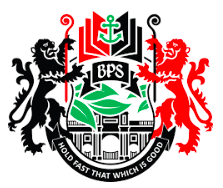 Increasing Sequences
Angles in Polygons
Worked Example: Each angle Regular
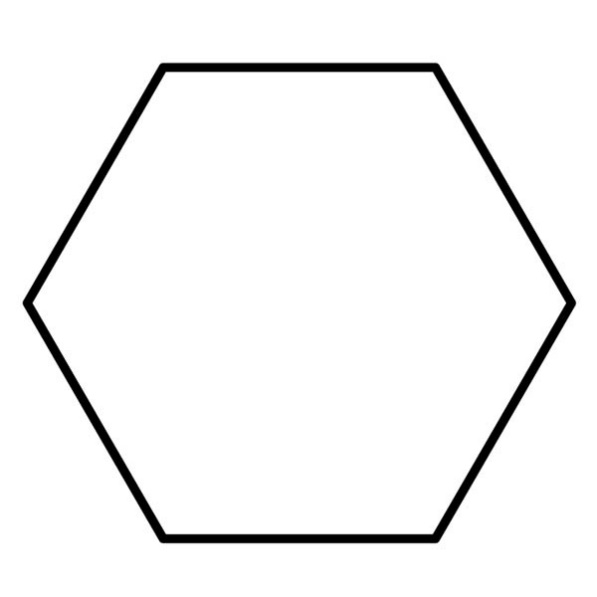 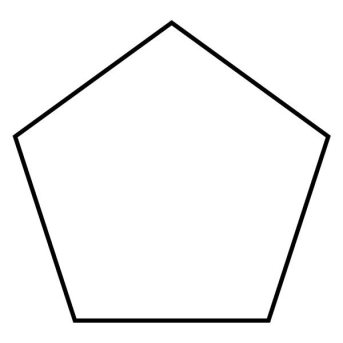 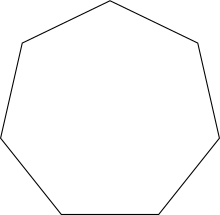 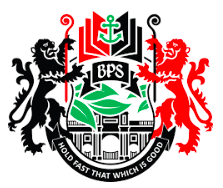 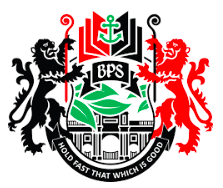 My Question
Practice Question
Calculate the sum of the interior angles of an octagon.
Calculate the sum of the interior angles of a decagon. Then calculate the value of each angle.
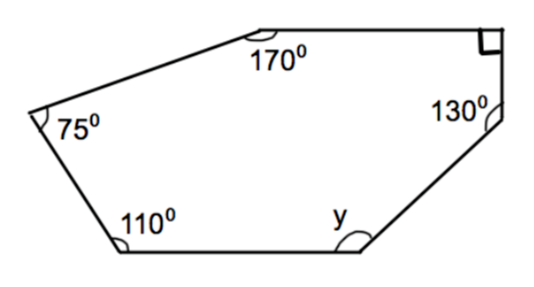 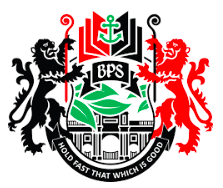 Angles in Polygons
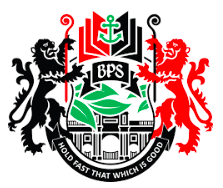 Purple Problem
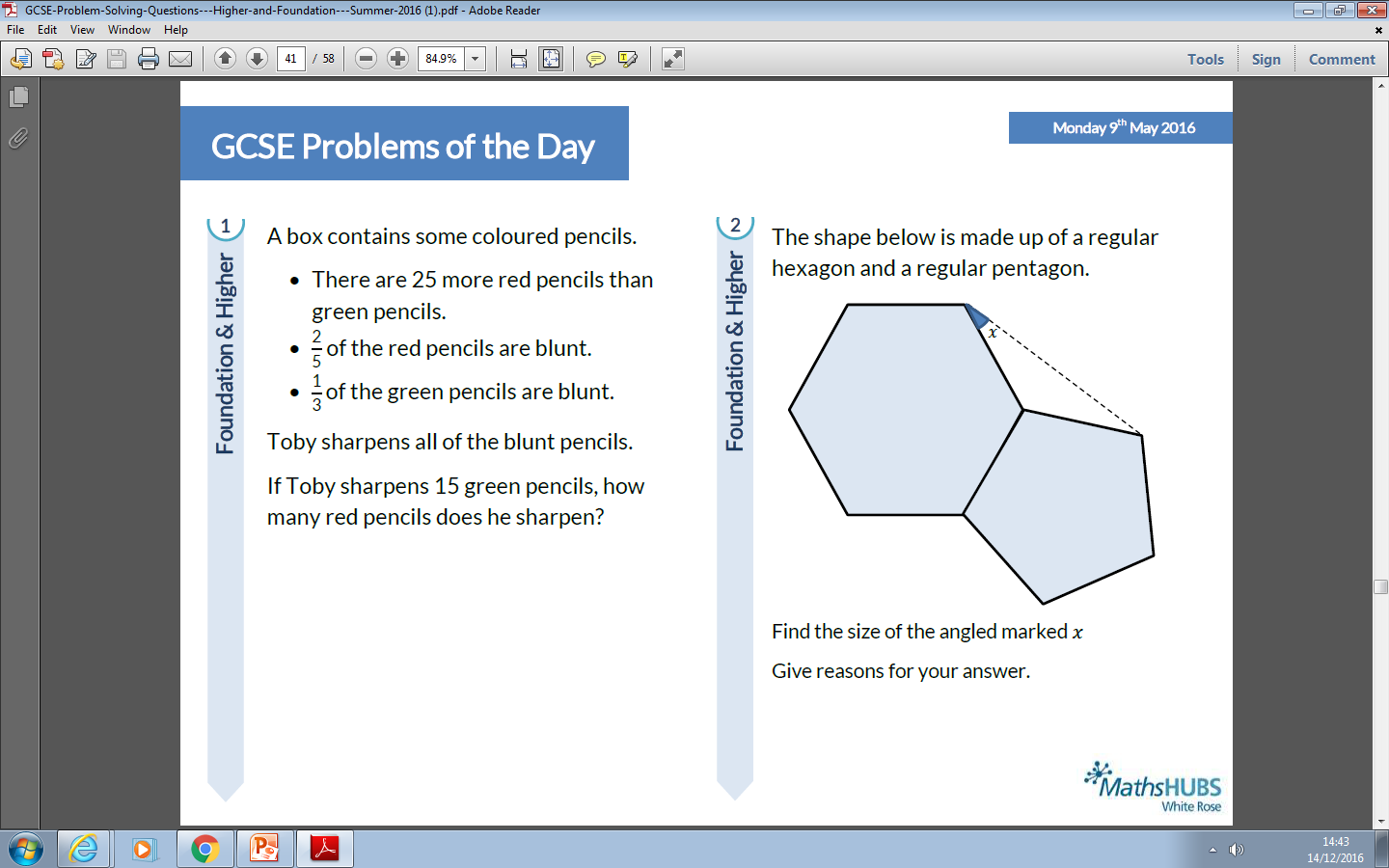 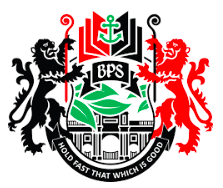 Purple Problem
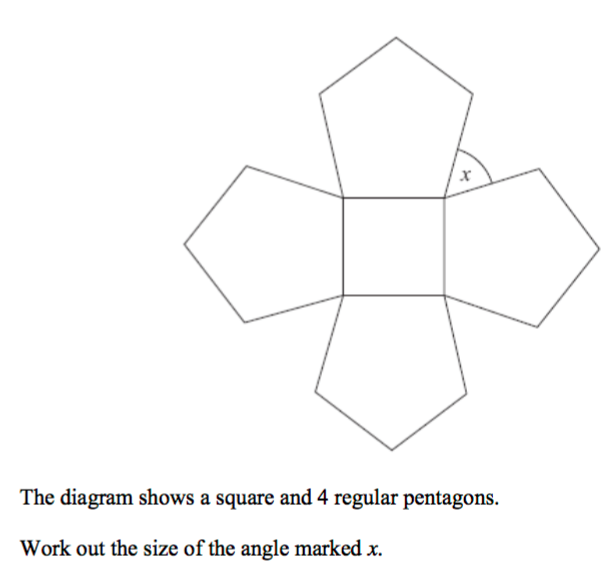 Give reasons for your answer
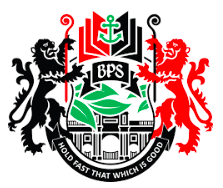 Year 10F Starter LP1
LP1/ Wednesday 4
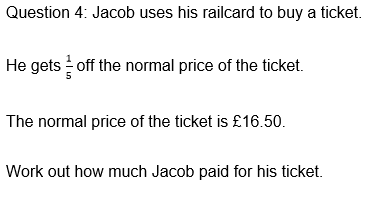 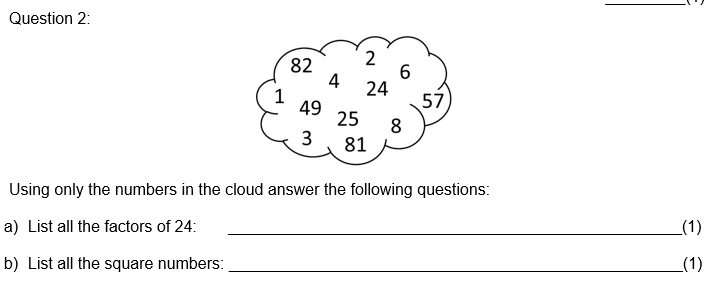 Work out the following: 

10% of £200 

5% of £200 

1% of £200
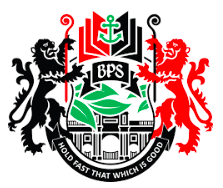 Year 10F Starter LP1
LP1/ Wednesday 4
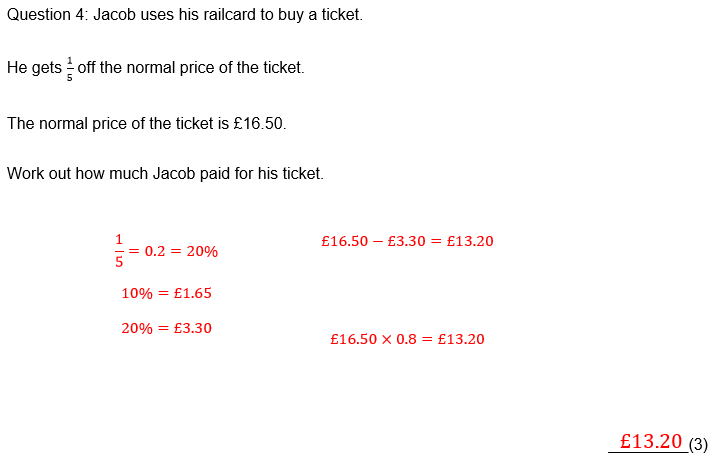 Work out the following: 

£20 

£10

£2
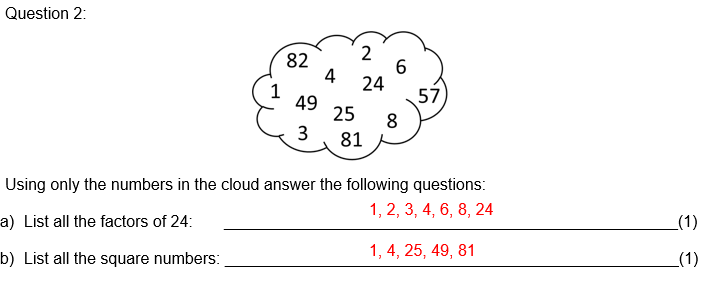 Improper Fractions and Mixed Numbers
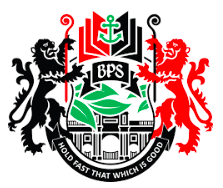 To be able to convert between mixed numbers and improper fractions.

To be able to add, subtract, multiply and divide fractions.

To be able to calculate with mixed numbers.
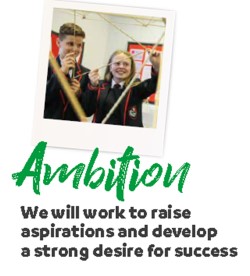 Fraction, improper, mixed number, integer, numerator, denominator, common, add, subtract, multiply, divide, equivalent
Key words
Improper Fractions and Mixed Numbers
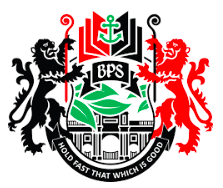 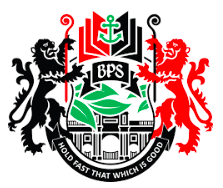 Discussion
Improper Fraction
Mixed Numbers
Improper Fractions and Mixed Numbers
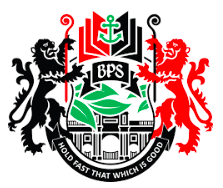 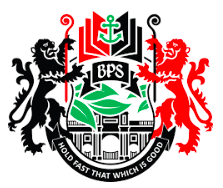 Worked Example
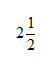 THINK….

How could be convert a mixed number into an improper fraction?
Improper Fractions and Mixed Numbers
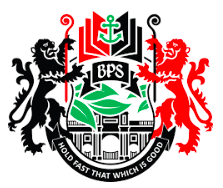 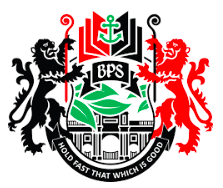 Worked Example
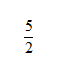 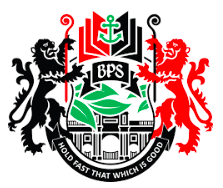 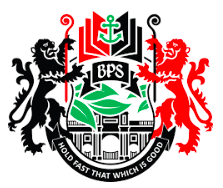 My Question
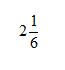 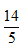 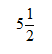 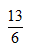 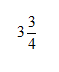 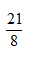 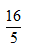 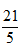 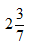 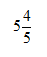 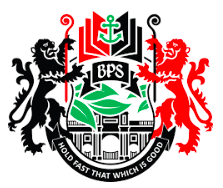 Progress Pit stop
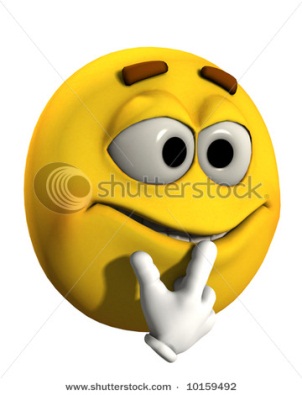 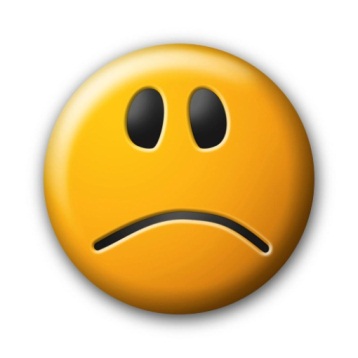 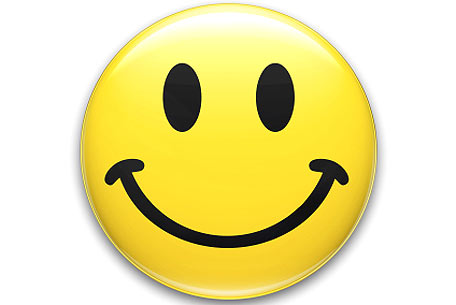 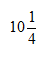 .
I nearly  understand
I fully understand
I don’t understand
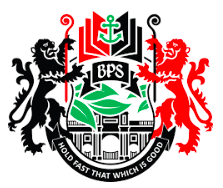 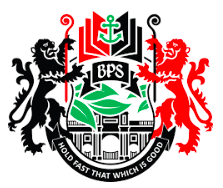 Practice Questions
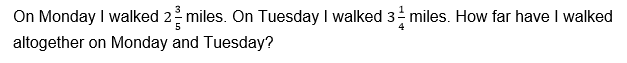 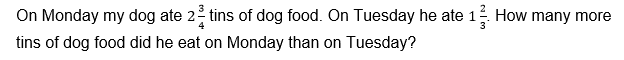 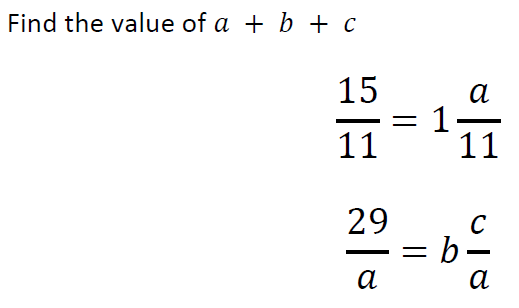 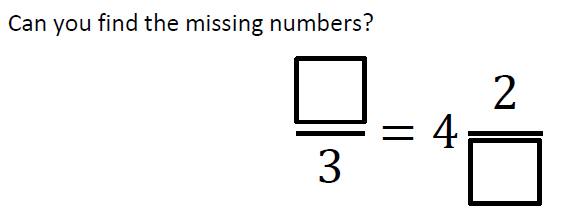 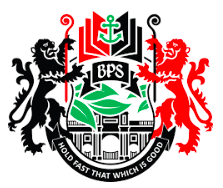 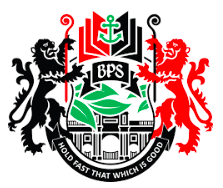 Purple Problem
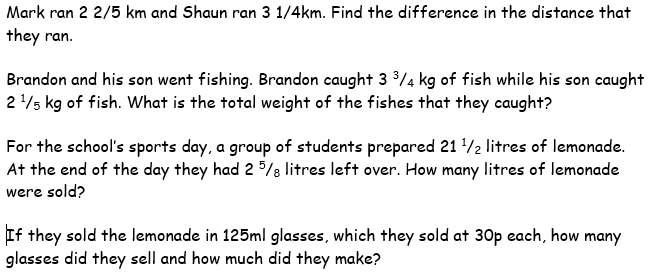 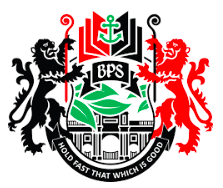 Year 10F Starter LP1
LP1/ Thursday 4
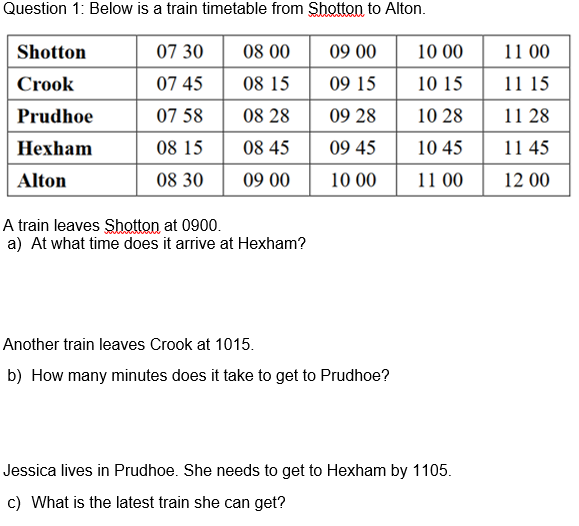 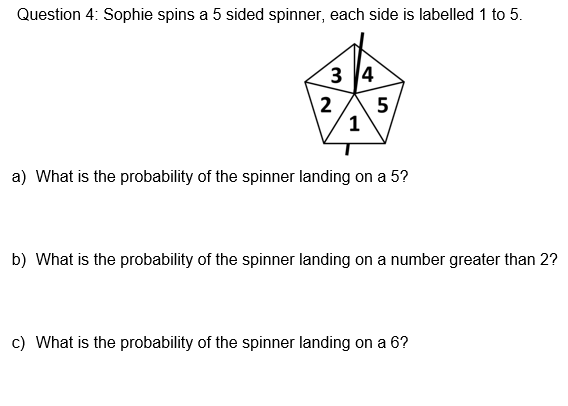 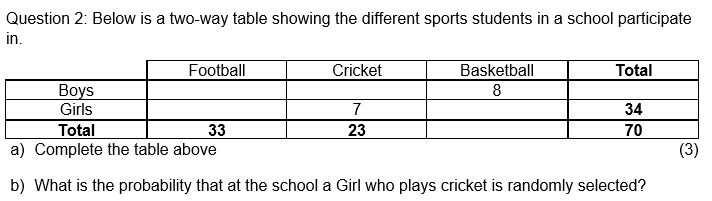 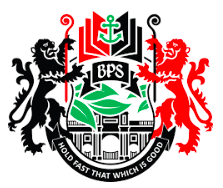 Year 10F Starter LP1
LP1/ Thursday 4
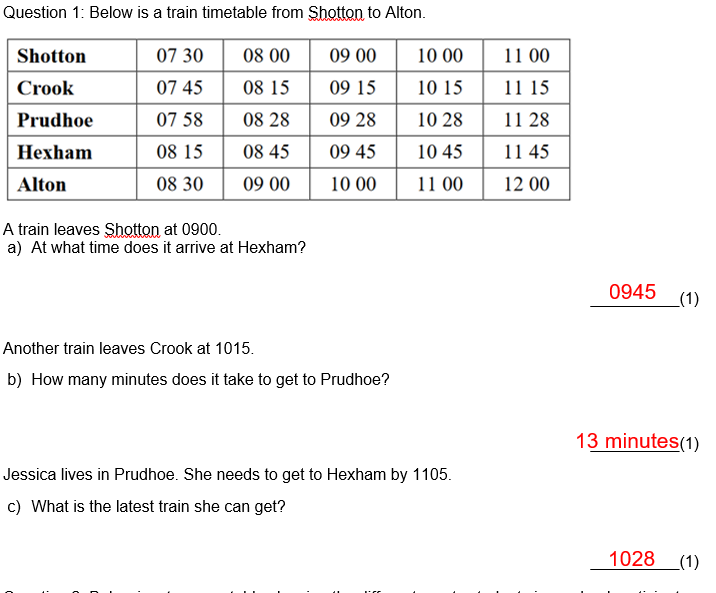 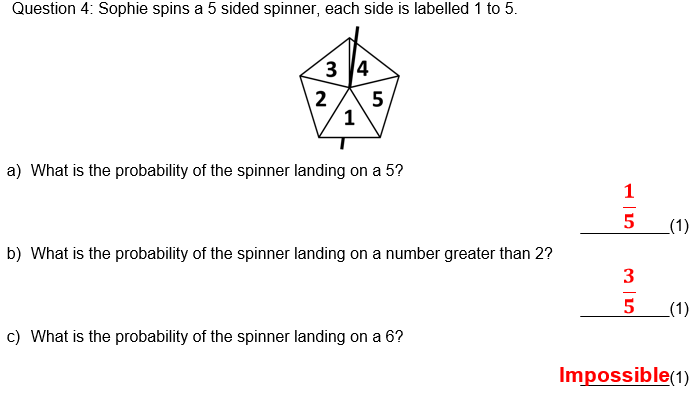 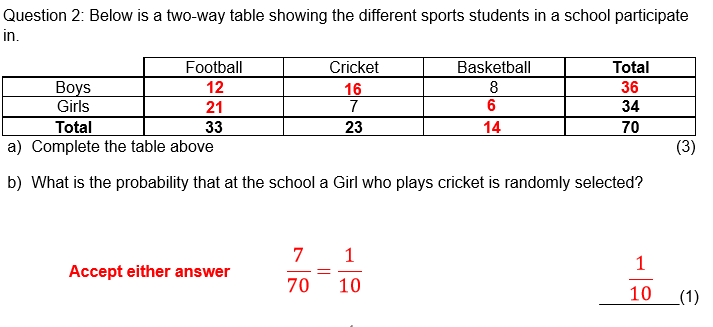 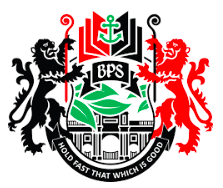 Dan, Harry and Regan sell cars.
Dan sells x cars. Harry sells 5 more cars than Dan. Regan sells twice as many cars as Dan.
Write an expression, in terms of x, for the total number of cars Dan, Harry and Regan sell.
Dan = x
Harry = x + 5
Regan = 2x

Total = x + x + 5 + 2x
       = 4x + 5
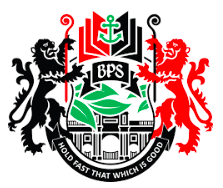 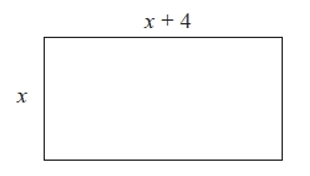 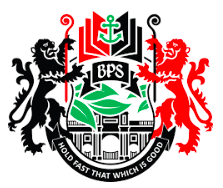 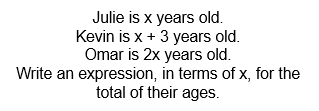 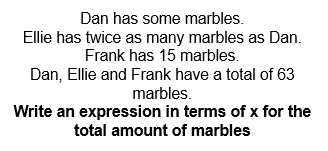 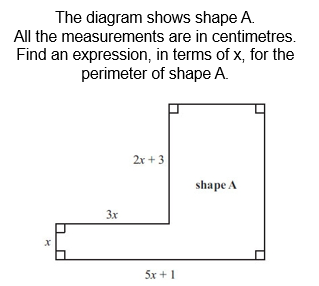 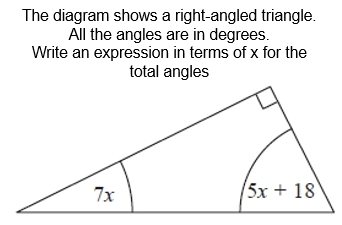 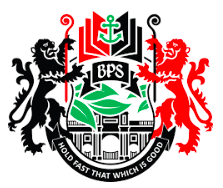 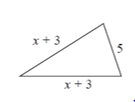 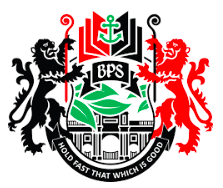 Year 10F Starter LP1
LP1/ Friday 4
Find the missing angles in the following diagrams:
Convert: 
11.2m into cm 
353cm into m 
10.3kg into g
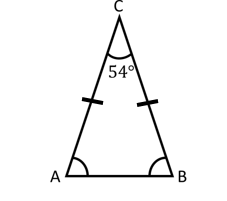 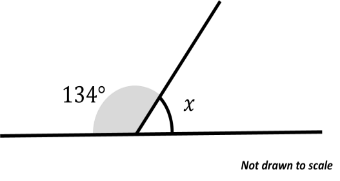 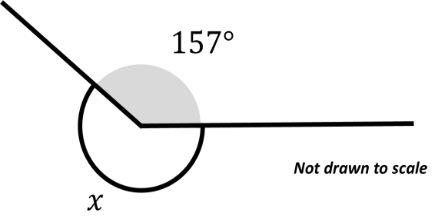 Bill and Tony share money in the ratio 1:2. Tony gets £40. How much will Bill receive?  
2) Simplify 8:32
Find the missing angles in the following diagram:
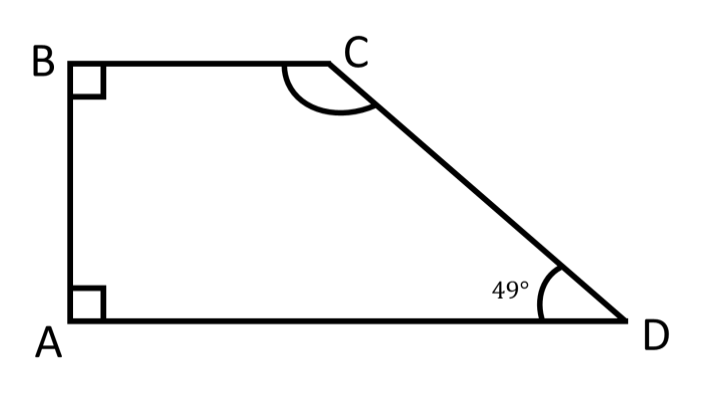 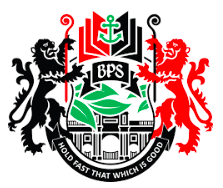 Year 10F Starter LP1
LP1/ Friday 5
Find the missing angles in the following diagrams:
Convert: 
1120cm 
3.53m 
10,030g
63
46
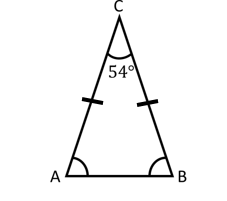 203
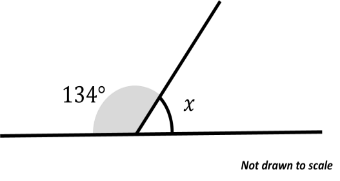 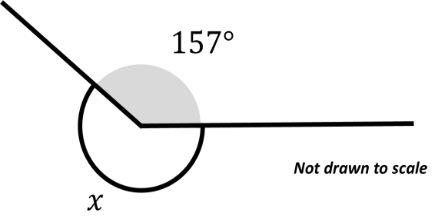 Bill and Tony share money in the ratio 1:2. Tony gets £40. How much will Bill receive?  
2) Simplify 8:32
Find the missing angles in the following diagram:
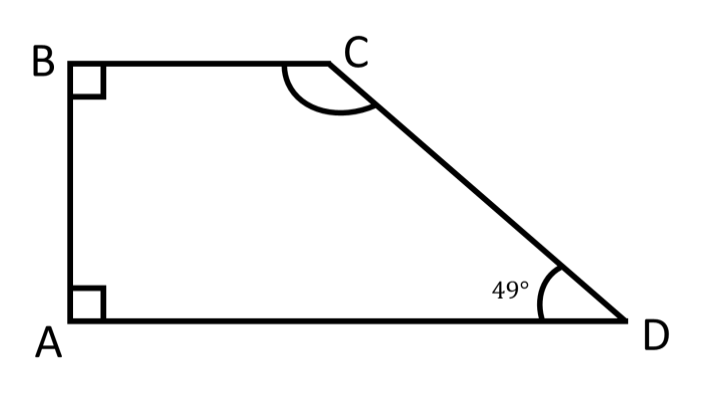 131
£20
1:4
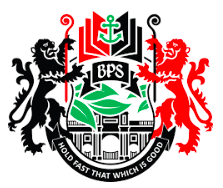 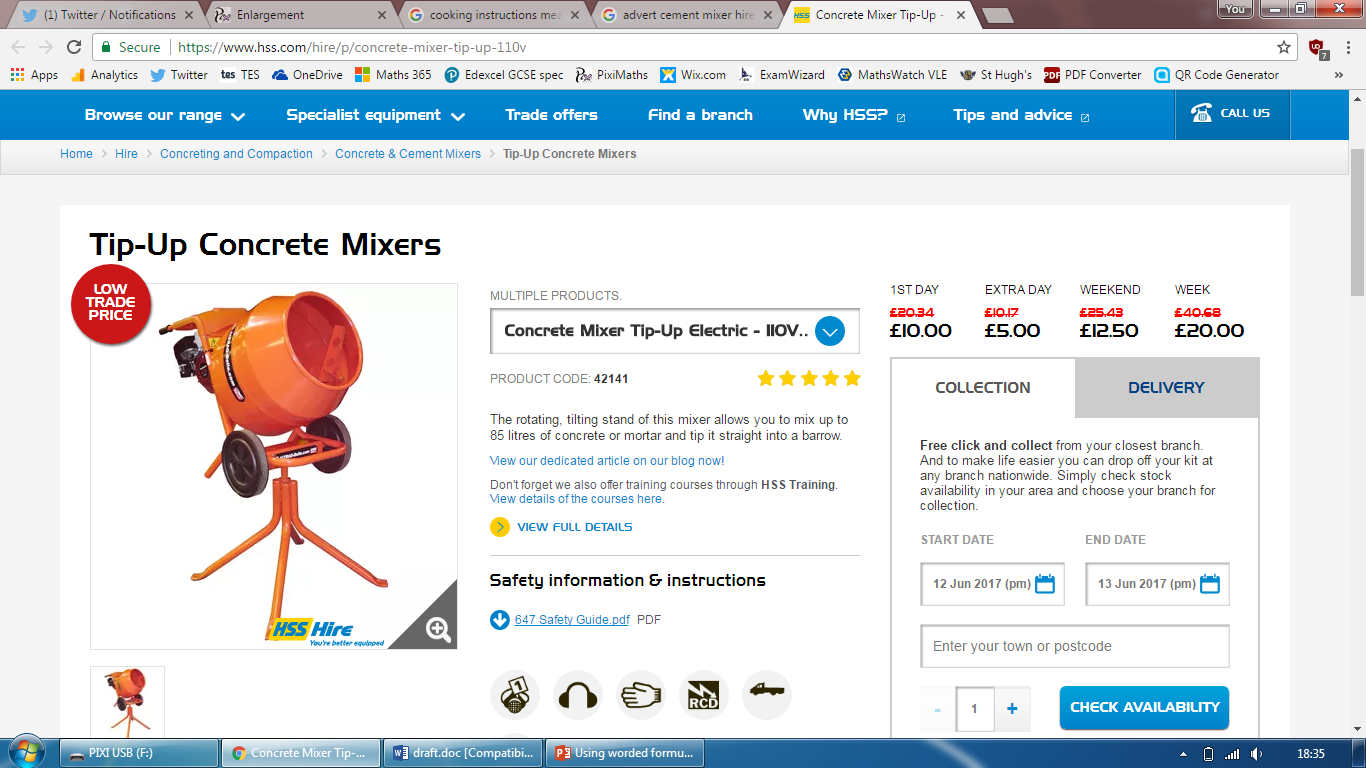 Steak cooking instructions

Medium Roast25 mins per 450g + 25mins
These are all real-life examples of using worded formulae
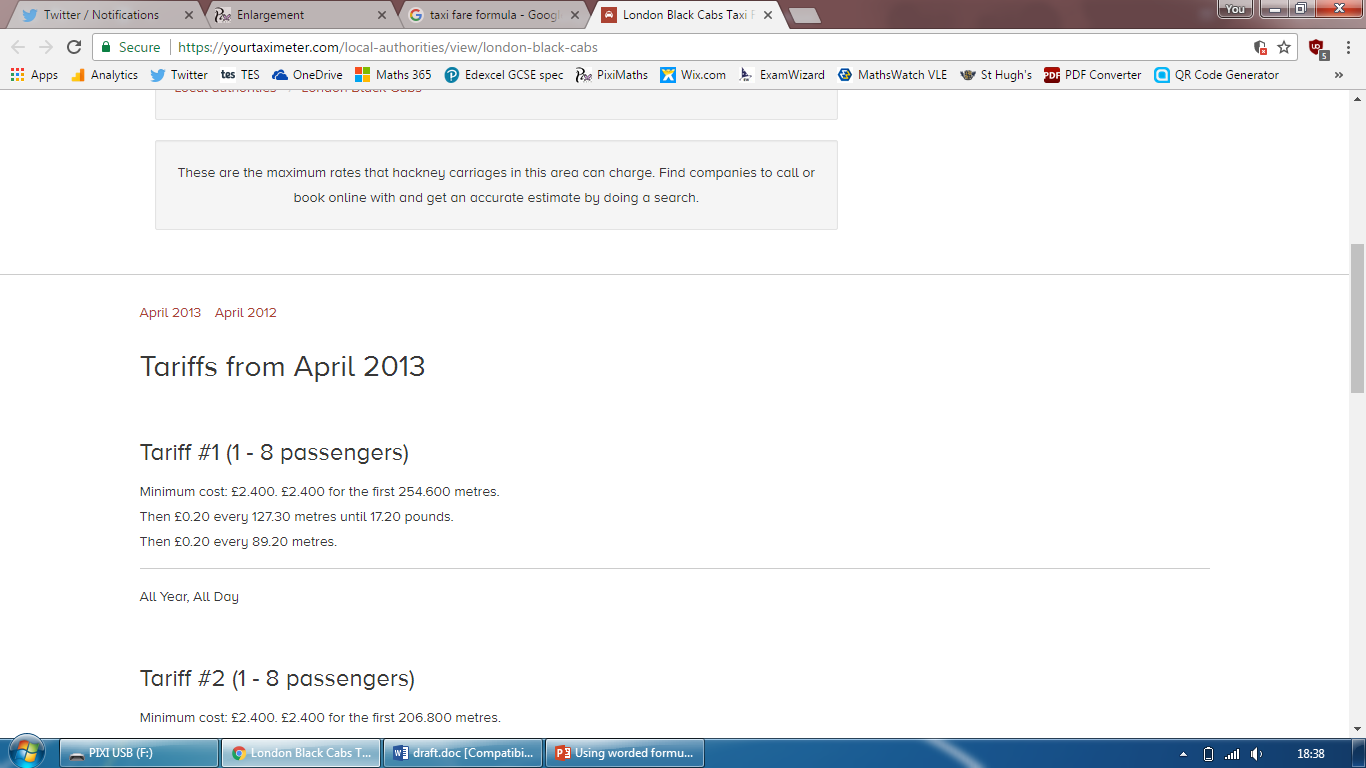 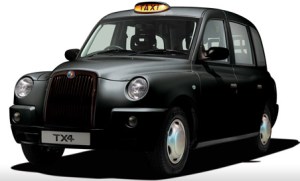 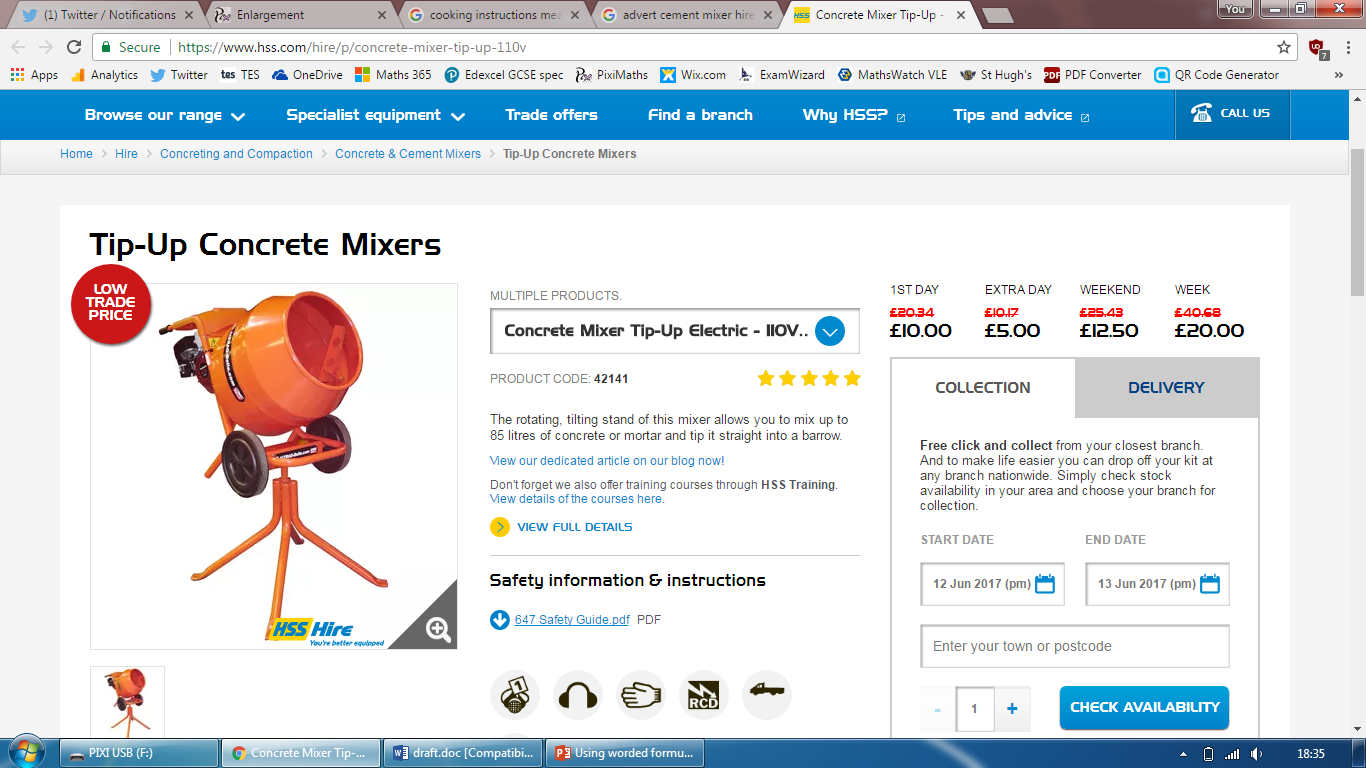 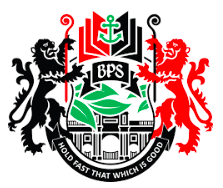 This rule can be used to work out the time, in minutes, it takes to make microchips. 


(a) Work out the time it takes to make 100 microchips.
Time = number of microchips ÷ 20 + 4
BIDMAS!
Time
= 100 ÷ 20 + 4
= 5 + 4
= 9 minutes
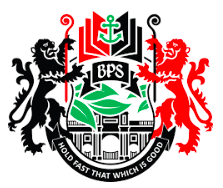 Here is a rule to work out the time it takes to cook a piece of meat.


A piece of meat has a weight of 4 kg.
(a) Use the rule to work out the time, in minutes, it takes to cook this piece of meat.
Time in minutes = 36 x weight in kg + 30
BIDMAS!
Time in minutes
= 36 x 4 + 30
= 144 + 30
= 174 minutes
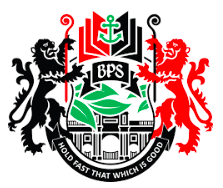 This rule can be used to work out the time, in minutes, it takes to make microchips. 


(b) Work out the greatest number of microchips that can be made in 60 minutes.
Time = number of microchips ÷ 20 + 4
60 = number of microchips ÷ 20 + 4
- 4
- 4
56 = number of microchips ÷ 20
x 20
x 20
1120 = number of microchips
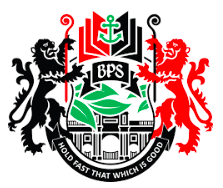 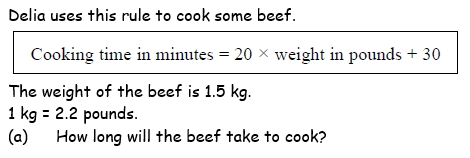 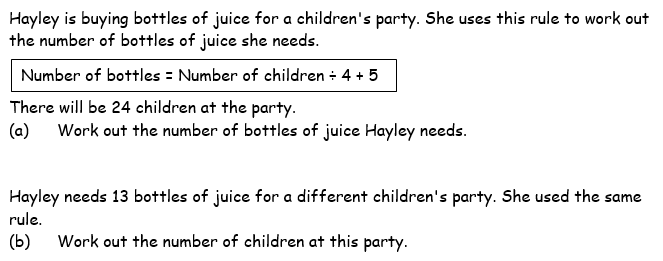 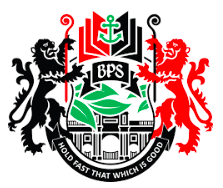 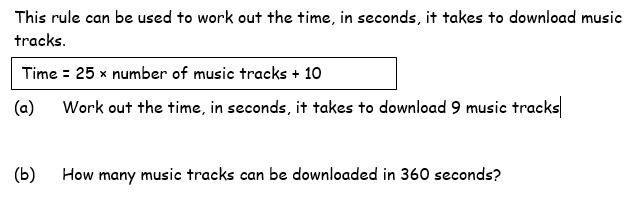 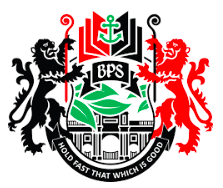 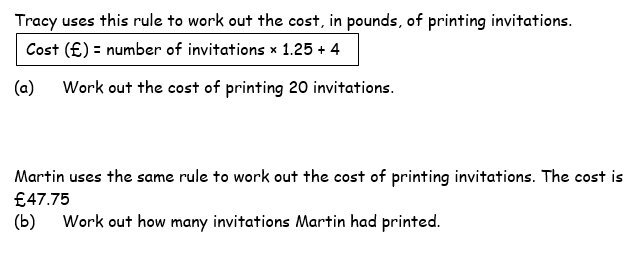 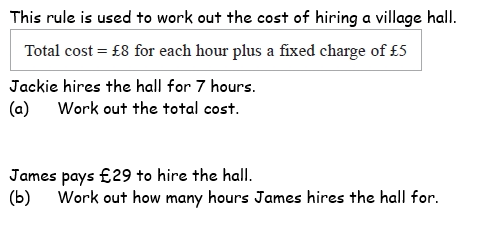 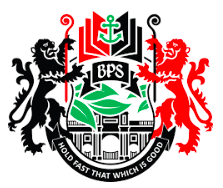 Answers
1. (a)	96 minutes

2. (a)	11 bottles
    (b)	32 children
3. (a)	£29
    (b)	35 invitations

8. (a)	£61
    (b)	3 hours